vert
Rouge
rose
Bleu
jaune
orange
violet
vert
Rouge
rose
Bleu
jaune
orange
violet
v_rt
vert
R_ _g_
Rouge
r_s_
rose
Bl_ _
Bleu
j_ _ n_
jaune
_r__g_
orange
v_ _l_t
violet
Rouge et orange et jaune et vert
Bleu, violet et rose
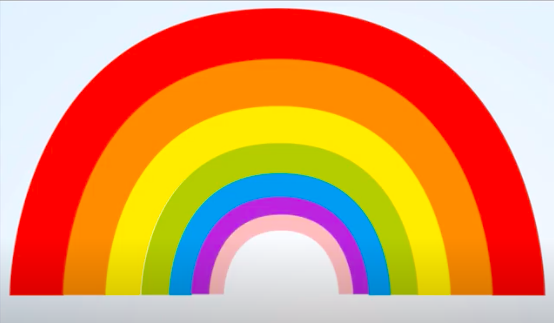 Je connais les couleurs 
Toutes les couleurs
De mon arc en ciel.
https://youtu.be/ARBKK0-sJGU
a b c d e f g
h i j k l m n
o p q r s t u
v w x y z
L’alphabet Français :
Les voyelles : a e i o u y
Les consonnes : b c d….

a = apple
bcdgptvw = sound finish “ai”
h = ash
K = Ka
I = ee
r = air
x = twix
y = e Greek
in red: same in English
Jo Rhys-Jones, Hampshire Schools, October 2010
a b c d e f g
h i j k l m n
o p q r s t u
v w x y z
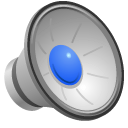 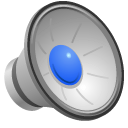 L’alphabet Français :
Les voyelles : a e i o u y
Les consonnes : b c d….

a = apple
bcdgptvw = sound finish “ai”
h = ash
K = Ka
I = ee
r = air
x = twix
y = e Greek
in red: same in English
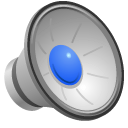 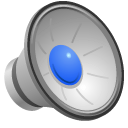 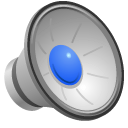 Jo Rhys-Jones, Hampshire Schools, October 2010
feminine:
La 

Colour + e

ex: la tête verte
Masculin : 
Le

Colour + __

ex: le genou vert
Plural : 
Les 

Colour + s

ex: les genoux verts
Plural feminine word:

Colour + e s

Ex : Les têtes vertes
A vous de dessiner un corps
La tête rouge
Les yeux bleus
Le nez vert
La bouche rose
L’épaule orange
Les genoux violets
Les pieds jaunes
https://wordwall.net/en-gb/community/french/colours